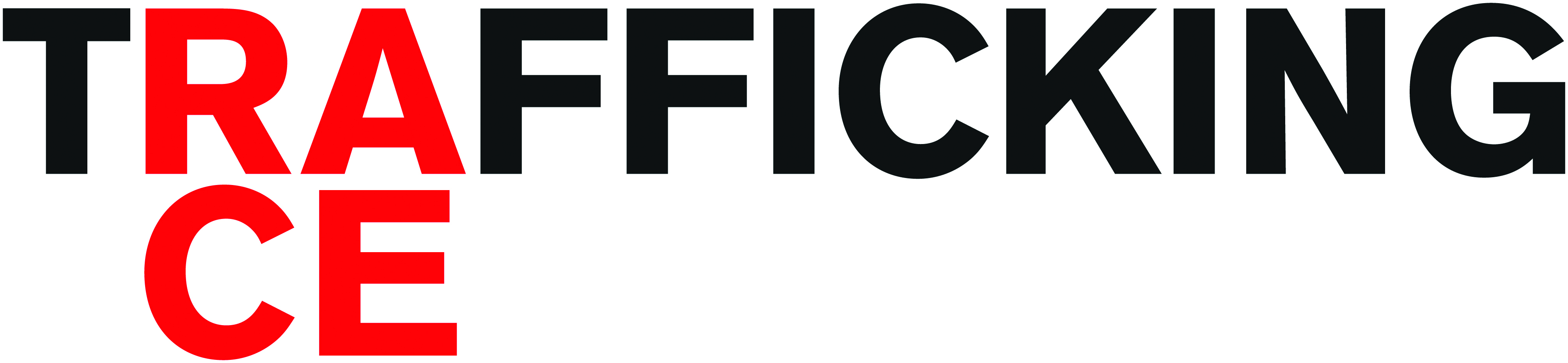 Response to Trafficking for forced criminal exploitation and begging
www.raceineurope.org
Case Study: Forced Cannabis Cultivation
Y, 16 years old was from Vietnam
Parents = debt bondage
Trafficked Via Czech Republic
Forced to cultivate cannabis in a house in Birmingham, UK
Told his family would be hurt, police were corrupt, slept in kitchen
House raided by police
Y was arrested and charged
Interpreter misunderstood his accent and he was denied bail
Lawyer told him to plead guilty
Sentenced to 21 months and deportation
Visited by prison outreach who he told his story to.
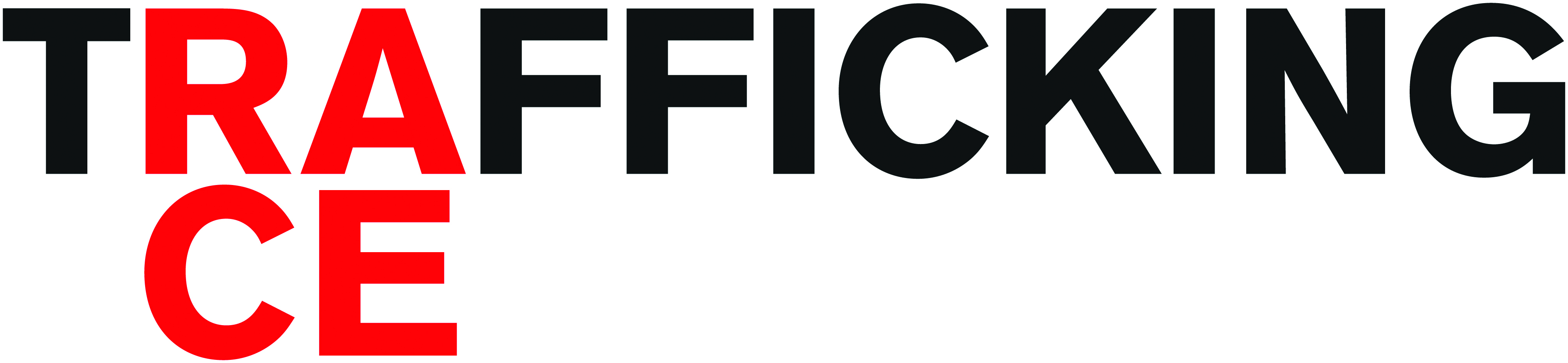 [Speaker Notes: Y is from a small village in rural Vietnam. A poor harvest left his family struggling for food. In order to get by, his parents and took out a loan from a man visiting from a nearby city. Unable to pay back the loan, the man insisted that Y came abroad with him to work until the debt was repaid. 
Y travelled for a long time on road and planes to the Czech Republic where he was locked in a warehouse with several other Vietnamese men and boys. Y became fearful and was unsure where he was.  When he questioned his traffickers or asked to go home, he was subjected to beatings and verbal abuse. He was hidden in the back of a lorry and smuggled into the UK where he was taken to a house in Birmingham. 
The house was full of strange plants and lights and the windows were boarded up. He was taught how to look after the crop, told to sleep in the kitchen and that if he left his family back home would be hurt. He was told that the police in this country were corrupt and not to trust them. For three months he remained in the house and ate food that was delivered once a week. 
One day the house was raided by the police and Y hid in an upstairs cupboard. When he was found he was disorientated and frightened, unable to speak English he could not ask for help. He was arrested and charged. At his interview Y was assigned a Vietnamese interpreter, but they misunderstood Y’s regional accent. Y didn’t have any identity documents or registered address, the police feared he would run away and hence was denied bail and kept in custody.
Y was 16 years at the time of he arrived in the UK but having no papers to prove this and unable to communicate, it was assumed by the authorities that he was over 18 and was tried in an adult court. He was advised by his lawyer to plead guilty to charges of cultivating an illegal drug. He was sentenced to 21 months in prison which was to be followed by immediate deportation. 
In prison, Y was visited by an outreach worker specialising in migrant support. After time he began to tell his full story. The outreach worker was sympathetic and recognised that Y had been exploited. They continued to provide support until his deportation.]
Indicators:
Identification of the VICTIM – signs and indicators
Identification of the CRIME – circumstances/situations
Abuse of a Position of vulnerability (APOV)
Who and When could have identified Y as a victim of trafficking?
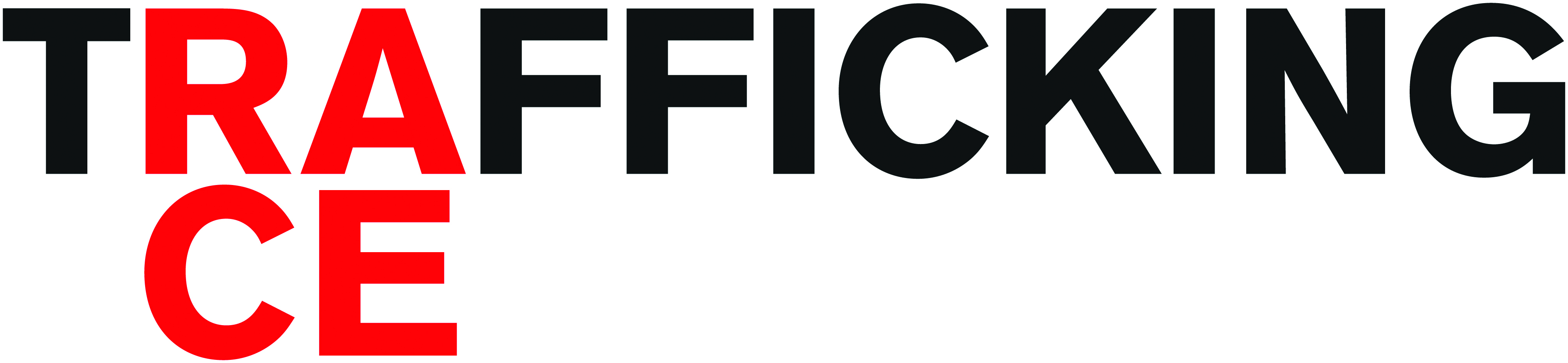 Solutions:
Identifying trafficking networks
Pro-active operations
Specialisms – police units, prosecutors, judges.
International mechanisms for law enforcement cooperation
Prosecution of traffickers: evidence and investigation, victims testimonies
Victims assistance programmes
Compensation
Rights of child victims of trafficking
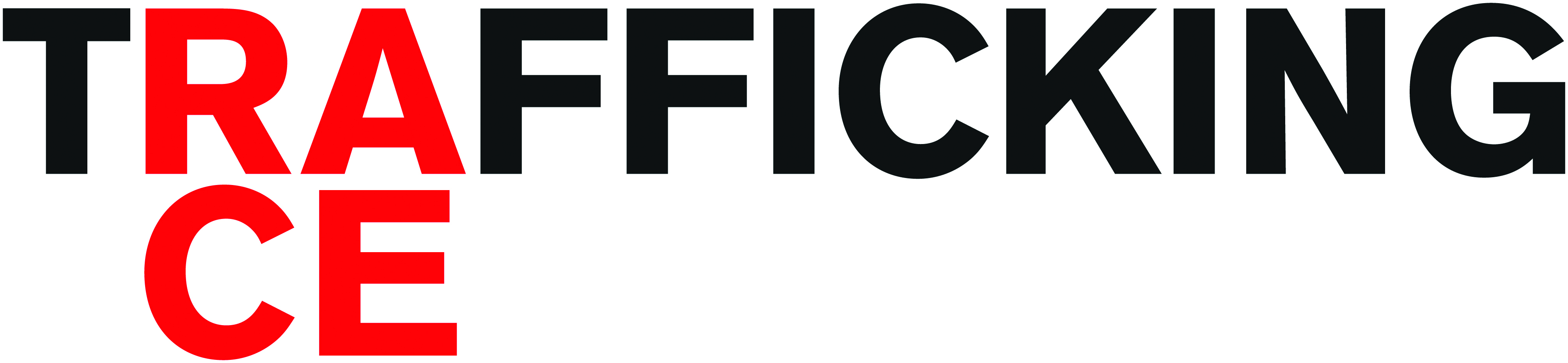 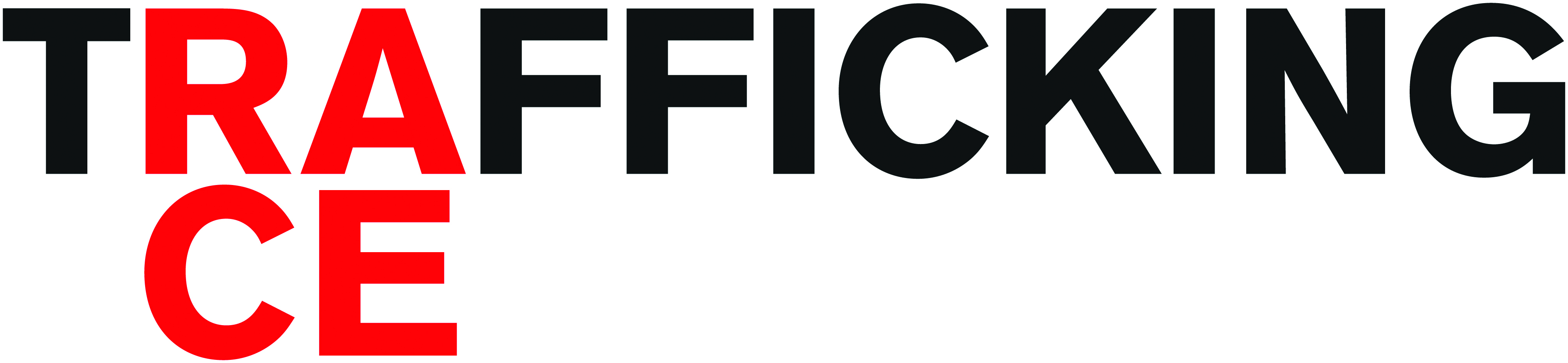 7 Stage Identification Model
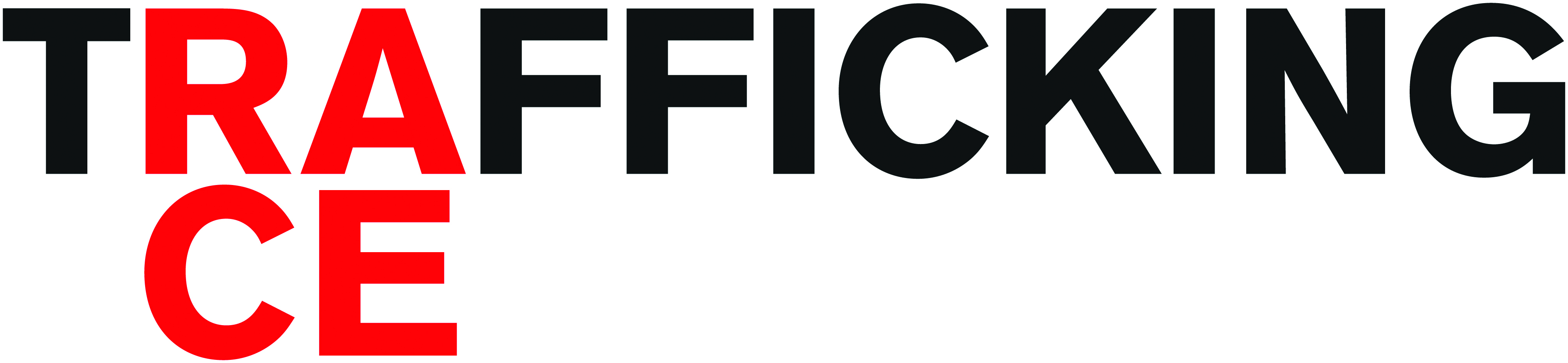 CRIME SCENE: police, immigration authorities.
INTERVIEW: police, immigration authorities, defence solicitors, interpreter, social services.
CHARGING: prosecutor defence solicitor, NGO, police, competent authority. 
PREPARATION: prosecution, defence advocate, NGO, competent authority,.
COURT: prosecutor/advocate, defence advocate, magistrate, district judge, immigration judge, crown court judge, youth offender teams, competent authority.
CONVICTION: prosecutor/advocate, defence advocate, judge, probation officer, youth offender teams.
POST SENTENCE: legal representative, prison officers, outreach worker, competent authority.
Recommendations:
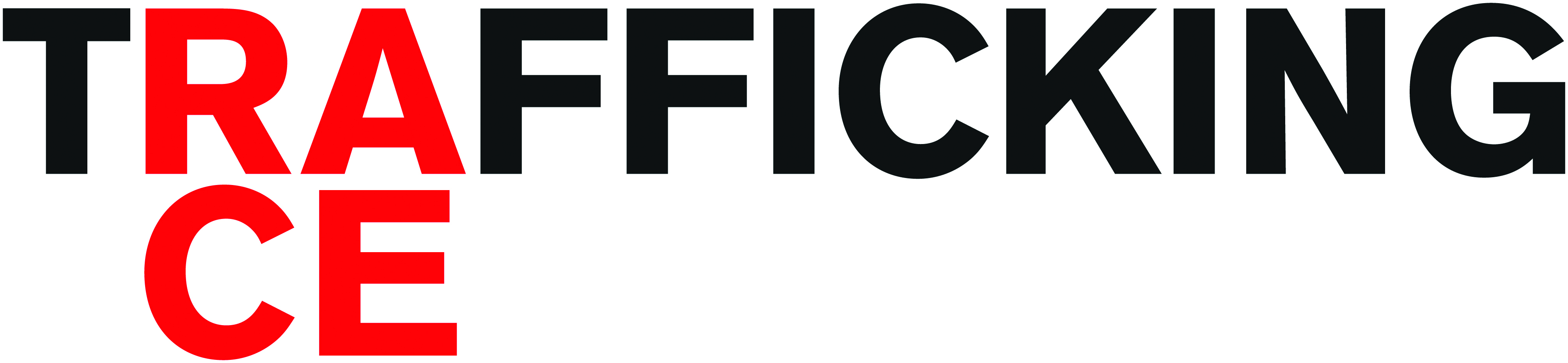 Transpose fully the EU Directive (2011/36)
Deliver regular training to frontline professionals who may encounter persons trafficked for forced criminality and begging
Collect Data on this type of trafficking.
Use EUROPOL and EUROJUST 
Guarantee safe accommodation to child victims of trafficking 
Put in place an independent National Rapporteur to monitor and report in implementation of anti-trafficking legislation and policies.
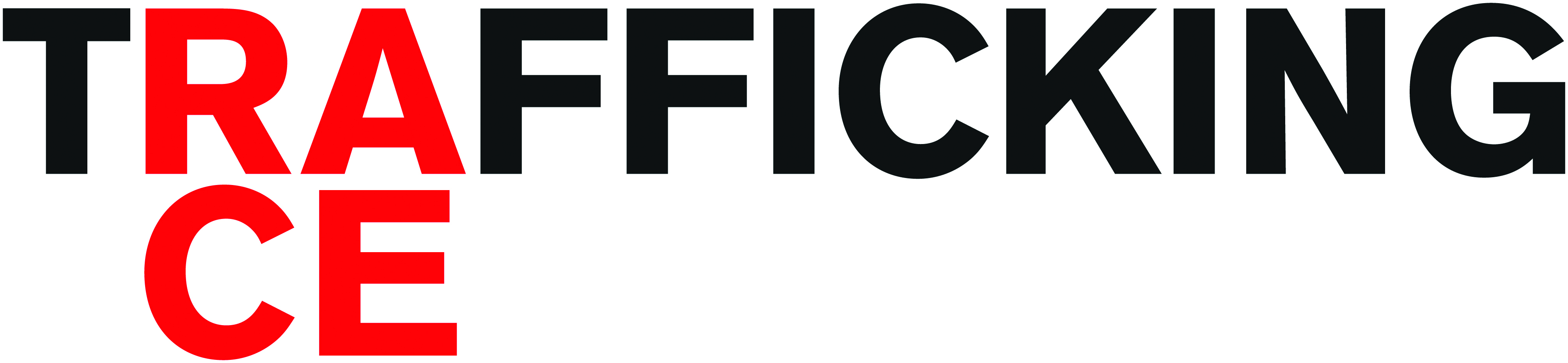 THANK YOU
f.waters@antislavery.org
www.raceineurope.org